Welcometo class
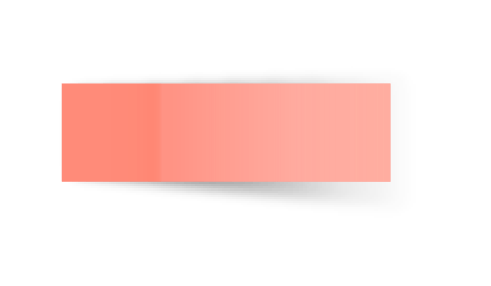 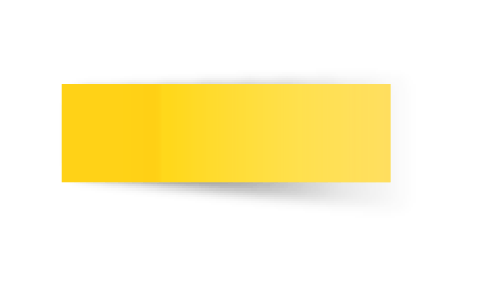 T.
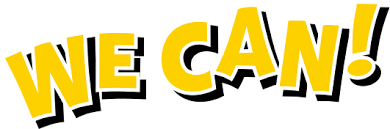 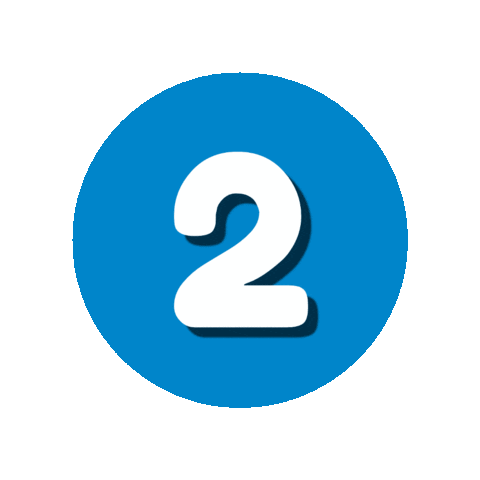 Unit 1
كتاب ثاني وثالث
Unit 8
كتاب رابع وخامس
workbook 

4th & 5th  Grade 

Pages  179 , 180
workbook 

2nd & 3rd  Grade   
Pages  39 , 40
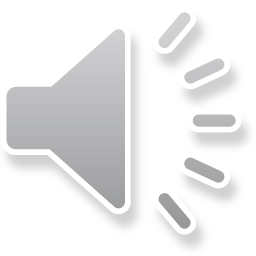 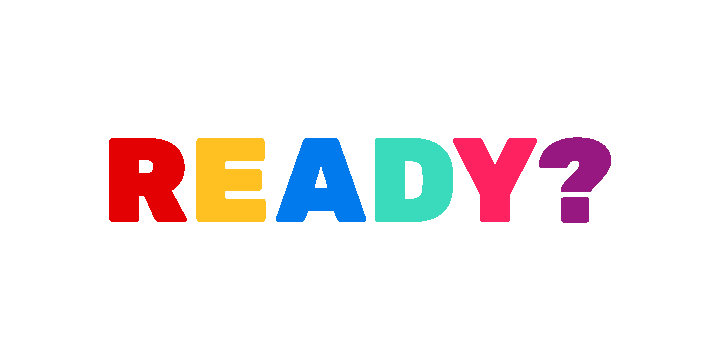 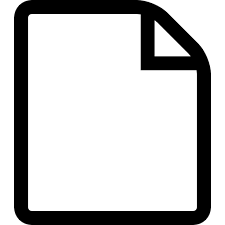 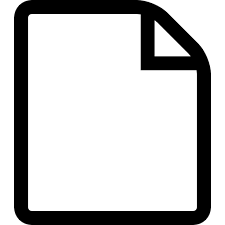 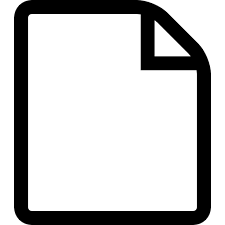 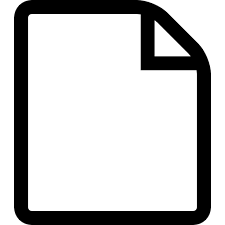 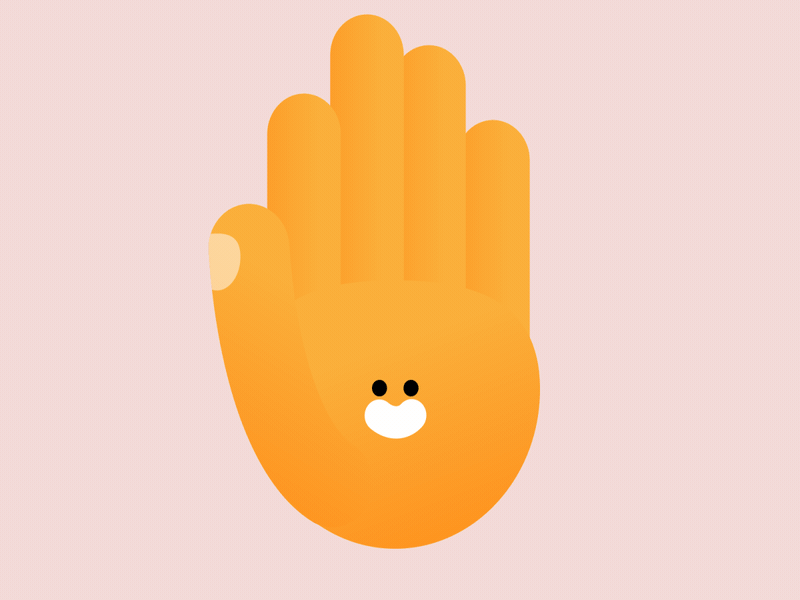 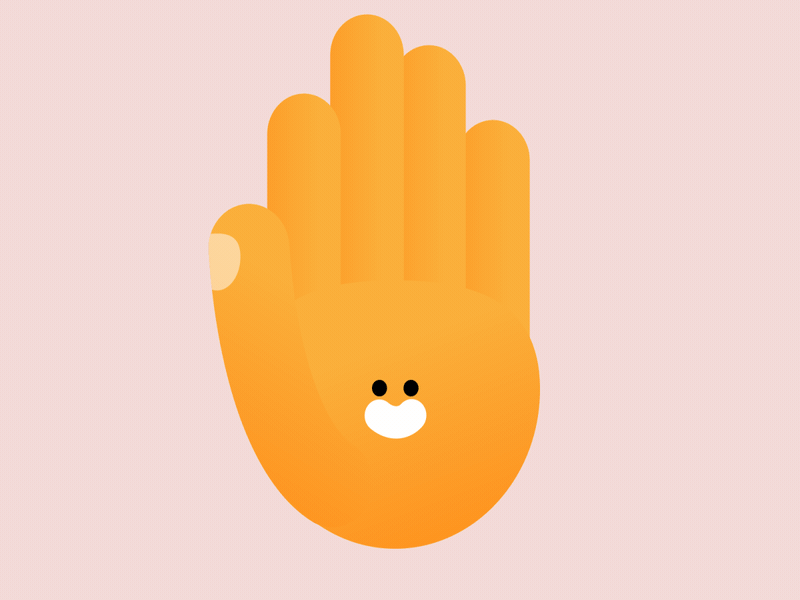 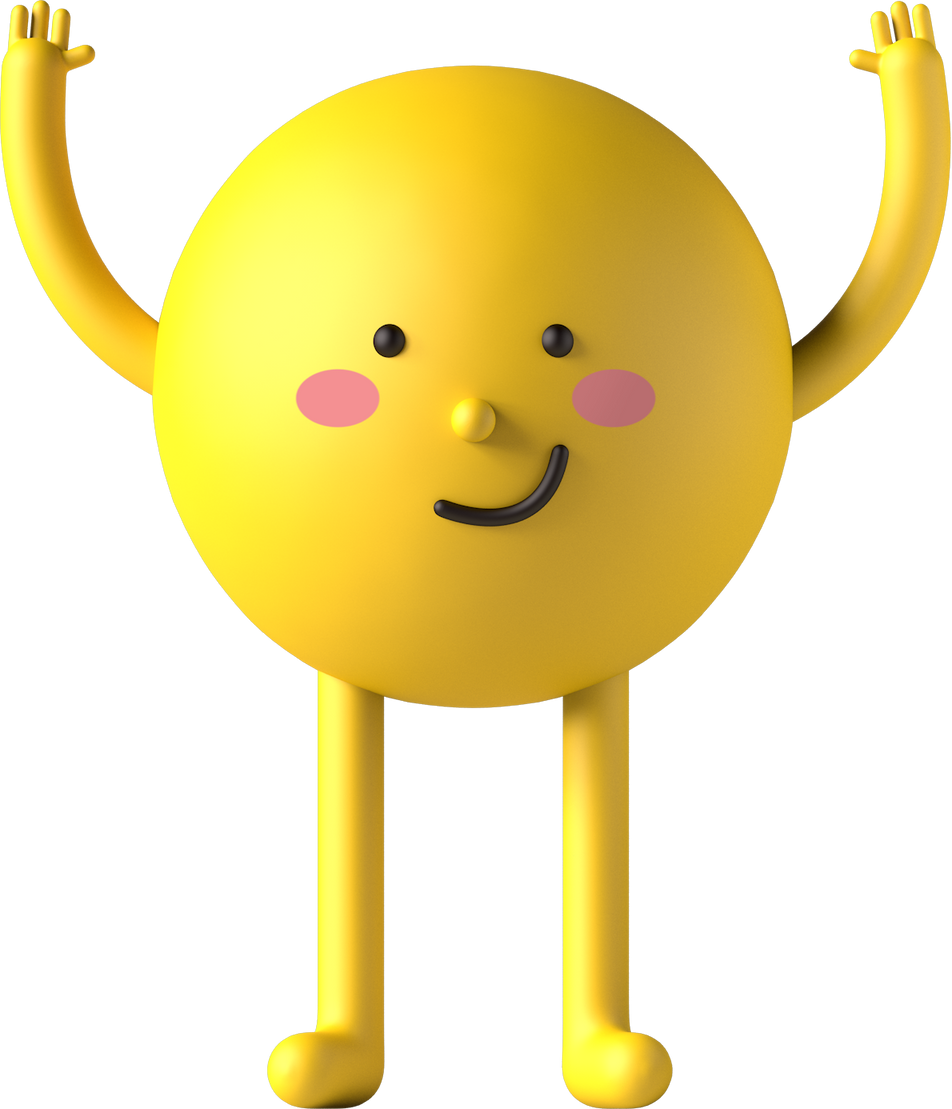 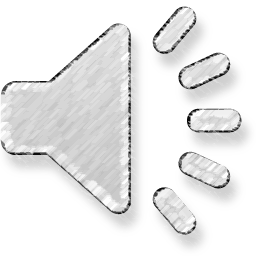 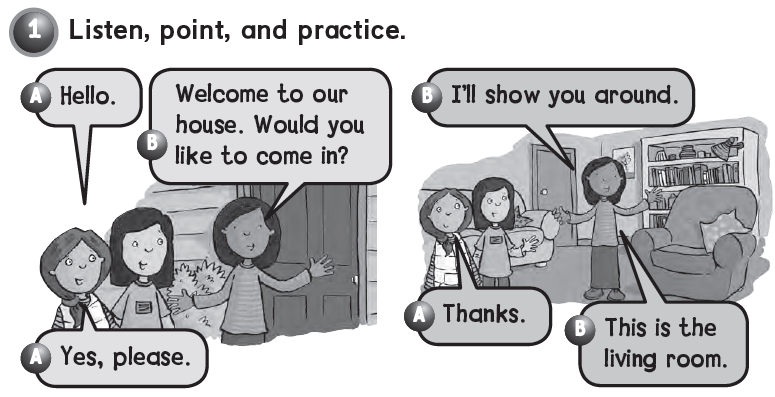 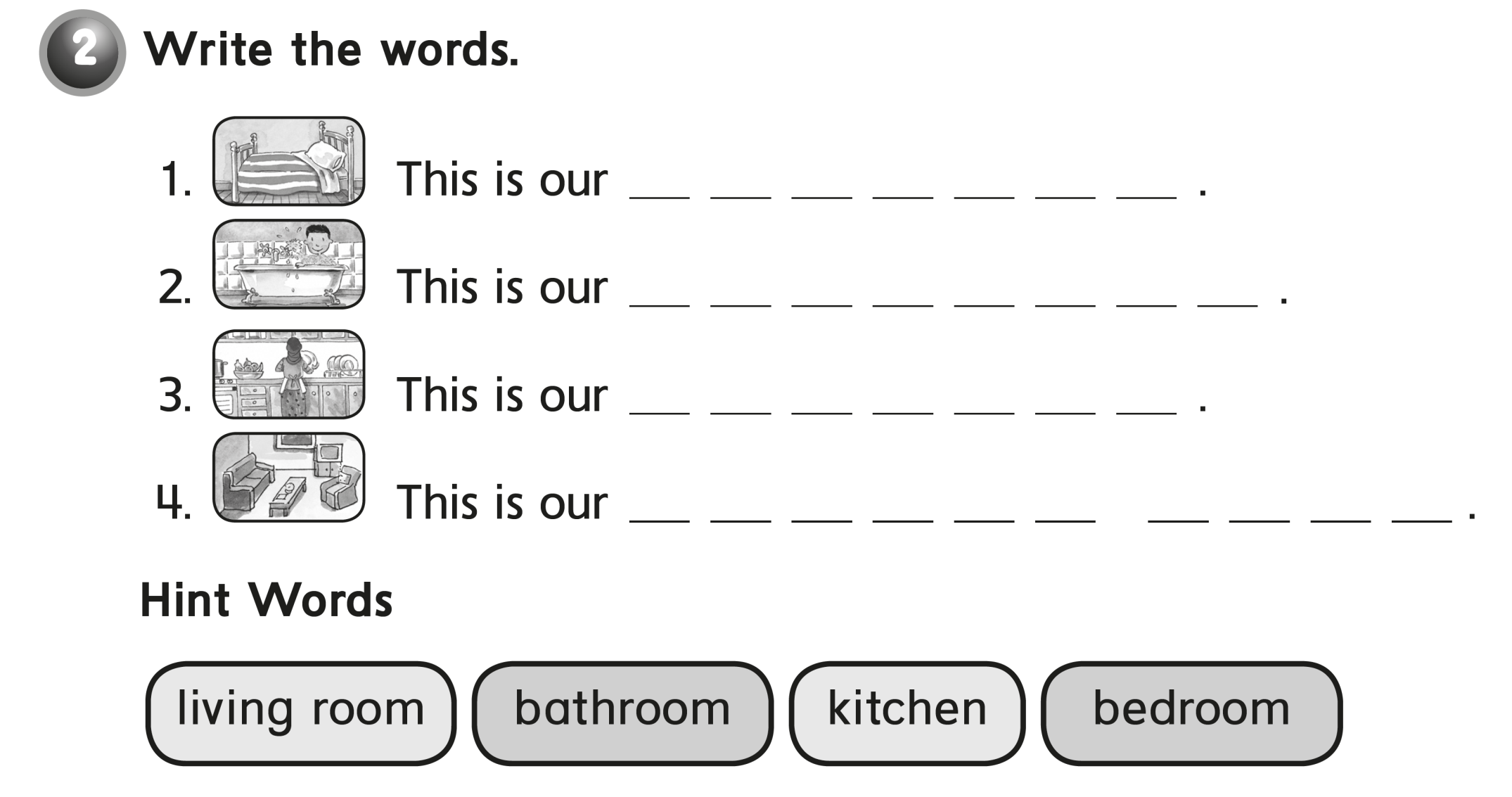 b  e  d   r  o  o  m
b  a  t   h   r  o  o  m
K  i   t   c  h  e  n
L  i   v   i   n  g    r  o   o m
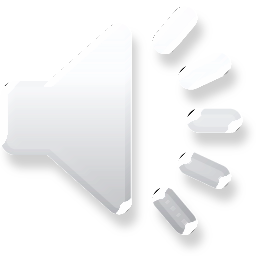 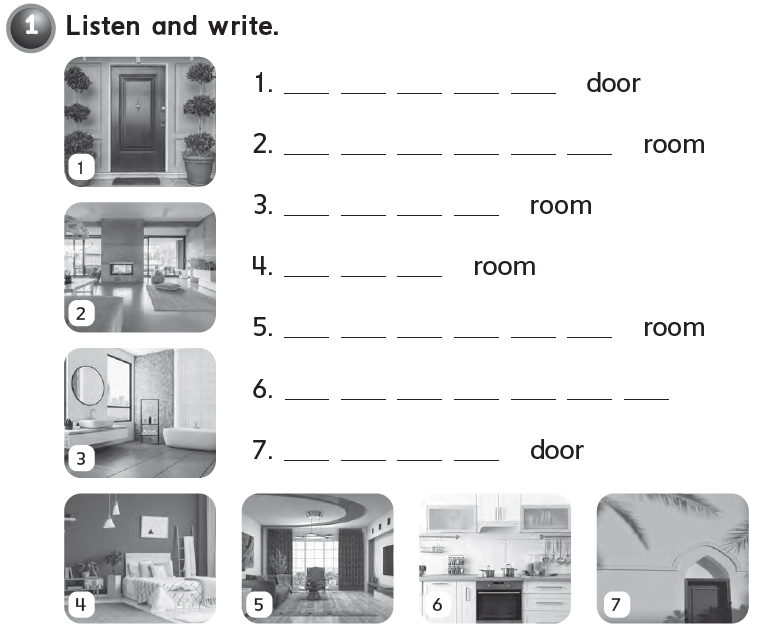 F   r  o   n   t
D   i   n   i    n  g
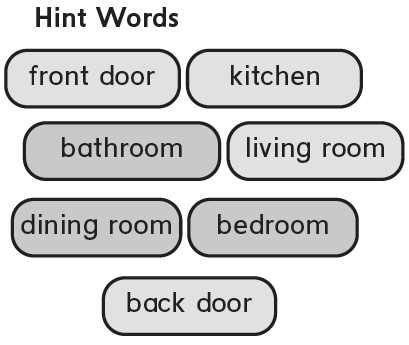 B   a   t  h
B   e   d
L   i   v   i   n   g
K   i   t   c   h   e  n
B   a   c  k
workbook 

4th & 5th  Grade 

Pages  181 , 182
workbook 

2nd & 3rd  Grade   
Pages  41 , 42
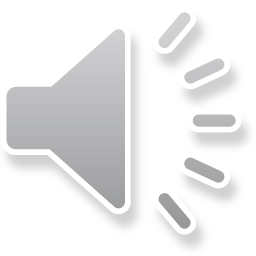 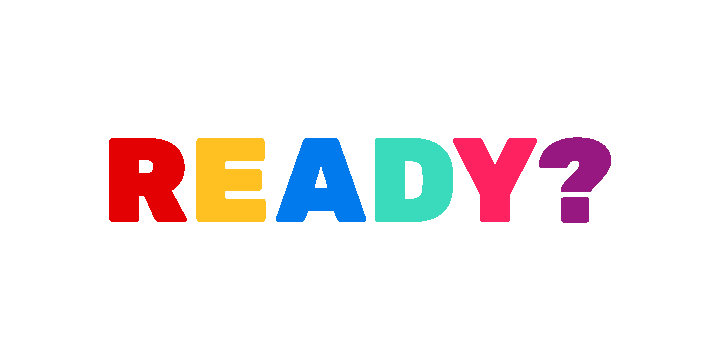 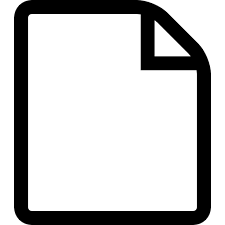 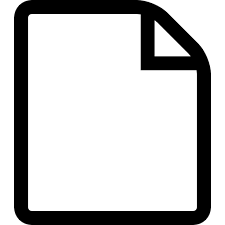 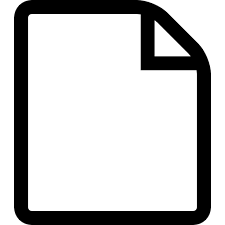 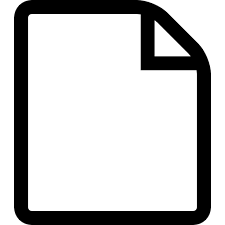 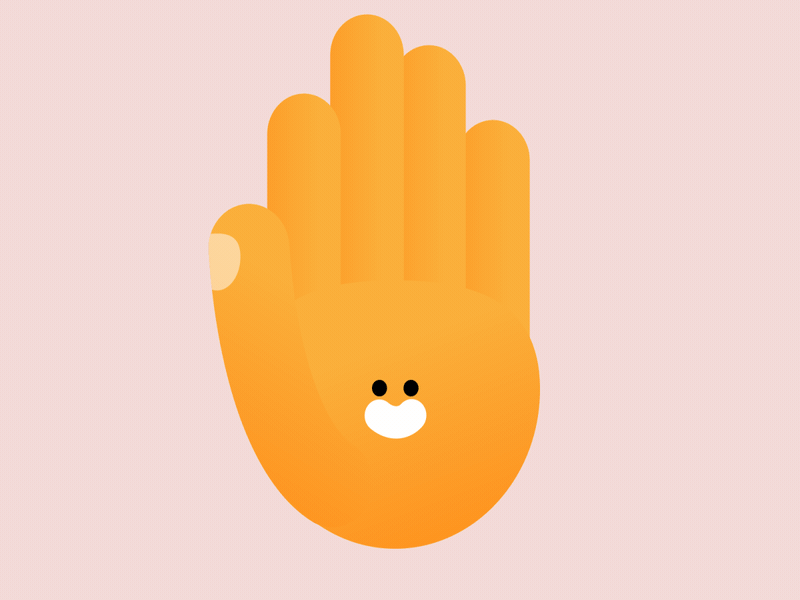 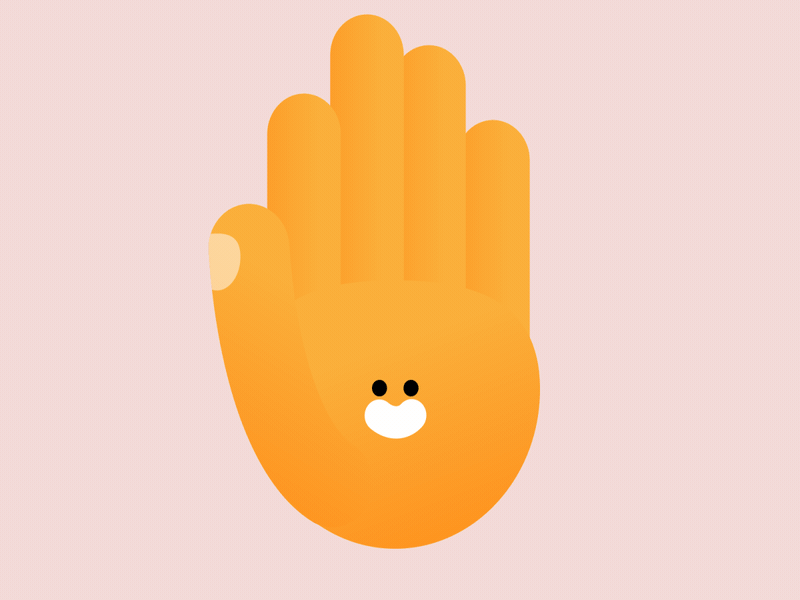 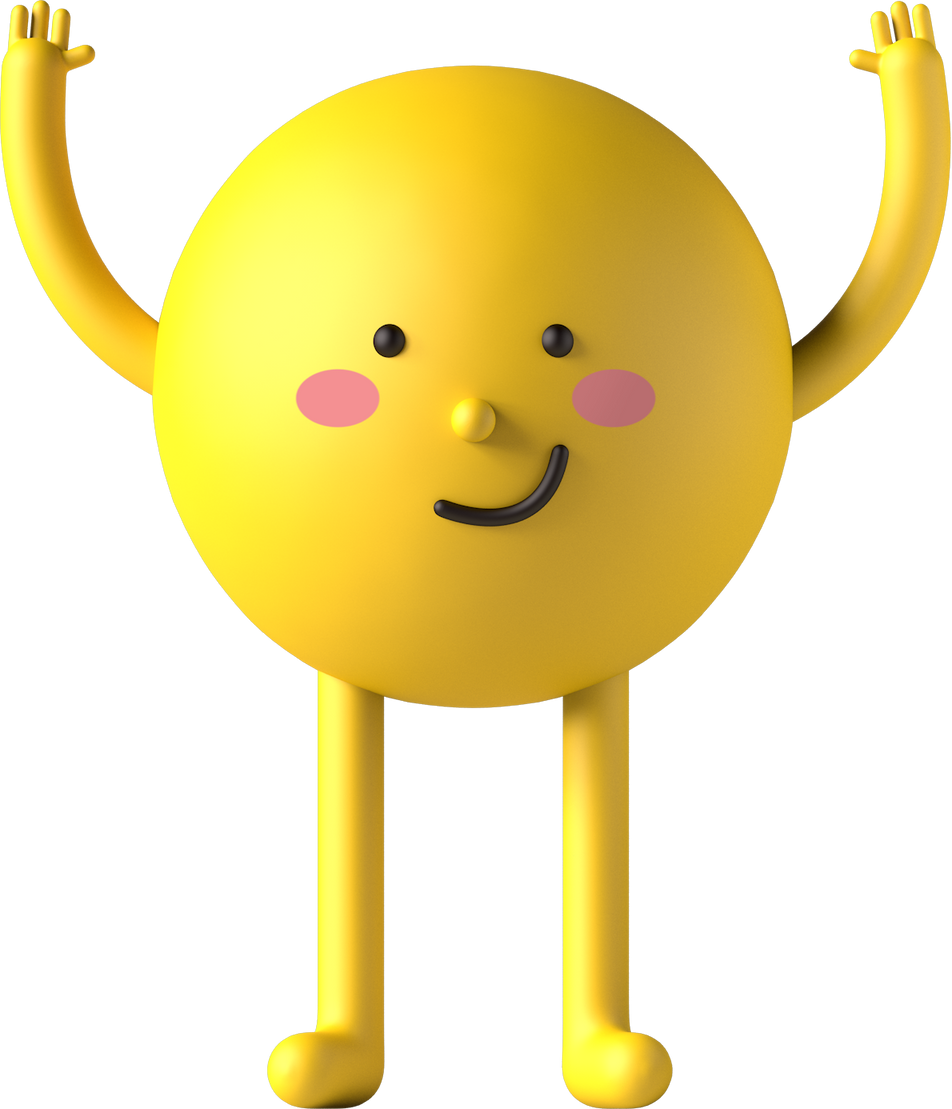 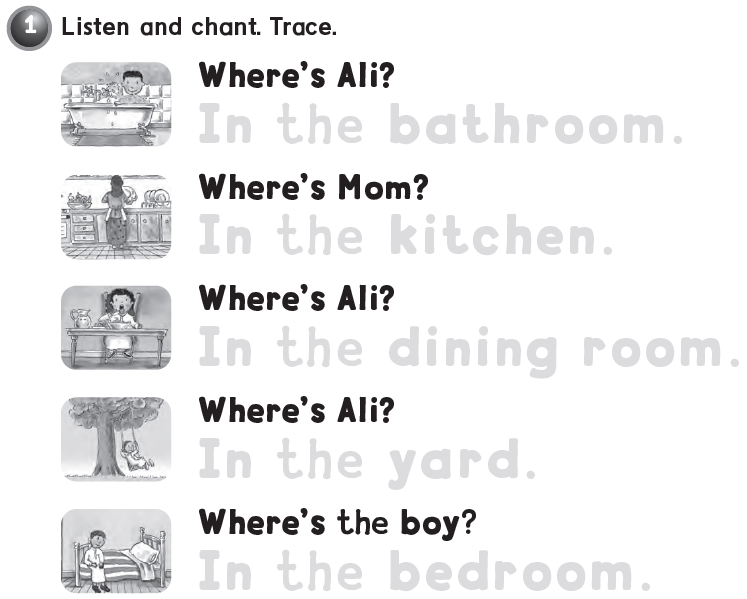 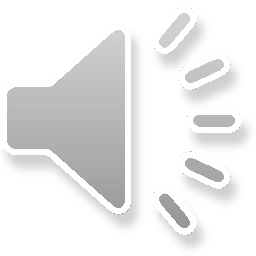 In the  bathroom .
In the  kitchen .
In the  dining  room .
In the  yard .
In the  bedroom .
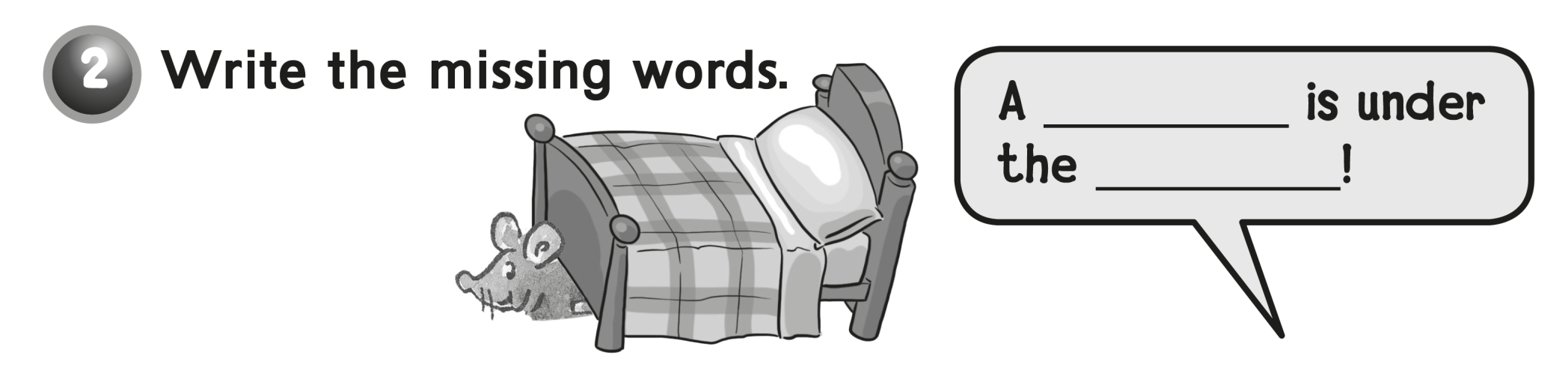 mouse
bed
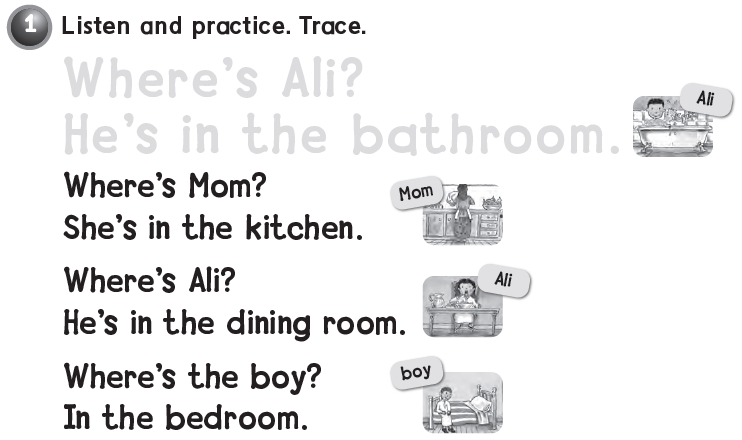 Where’s Ali ?
He’s in the bathroom .
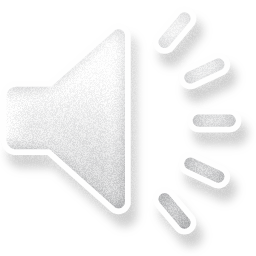 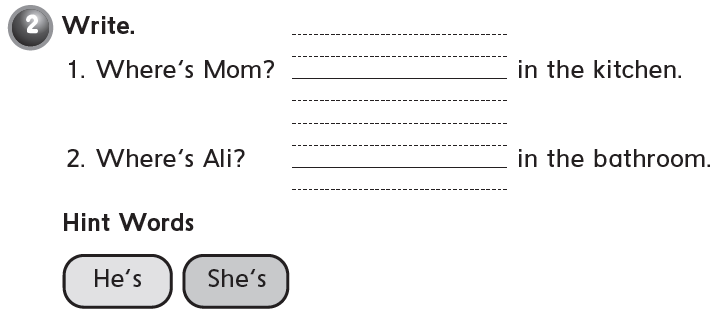 She’s
He’s
workbook 

4th & 5th  Grade 

Pages  183 , 184
workbook 

2nd & 3rd  Grade   
Pages  43 , 44
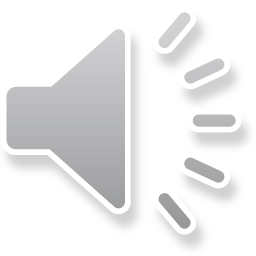 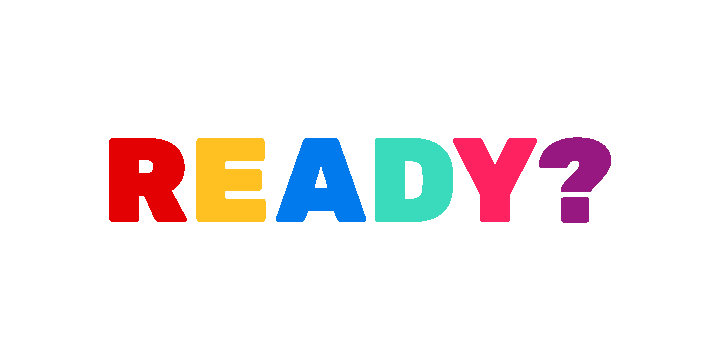 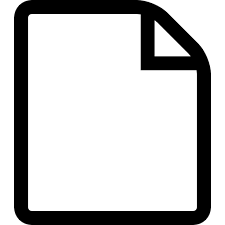 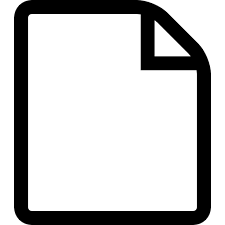 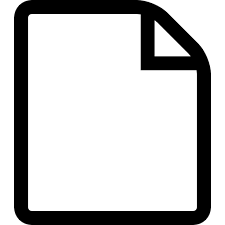 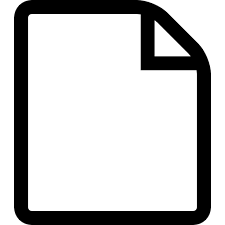 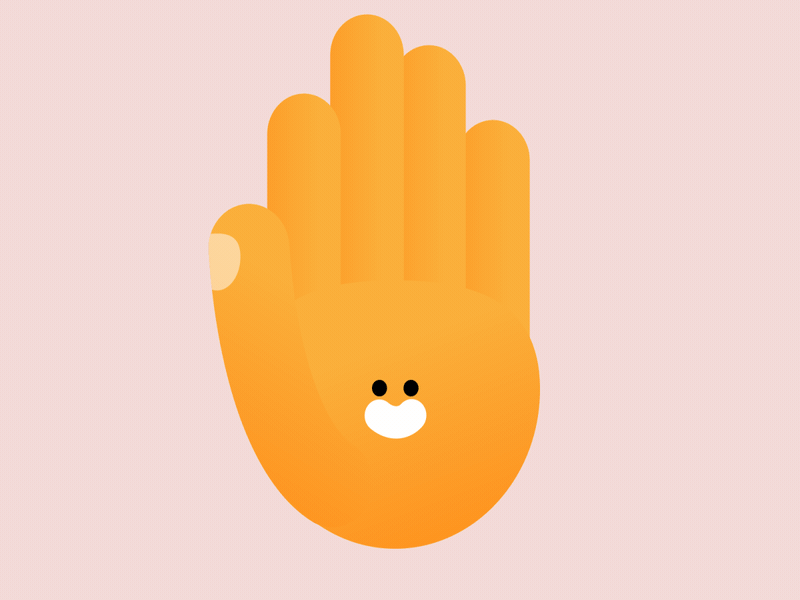 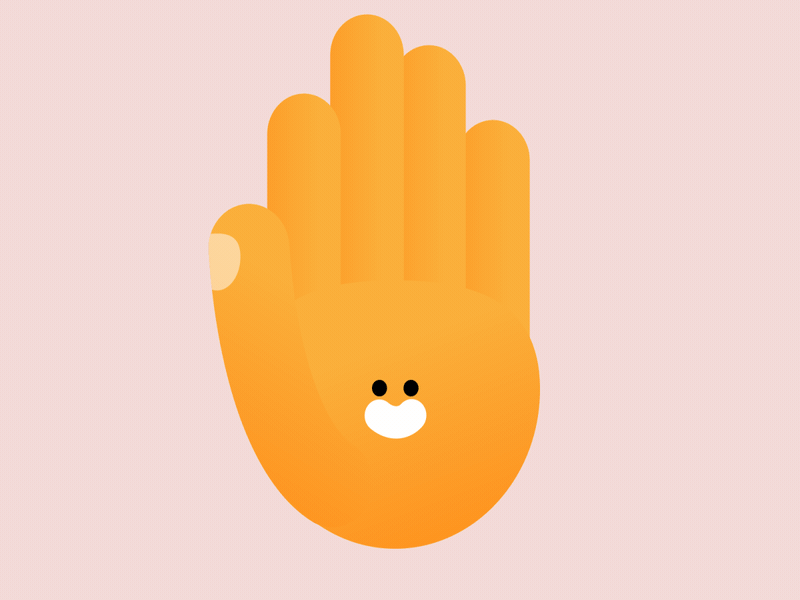 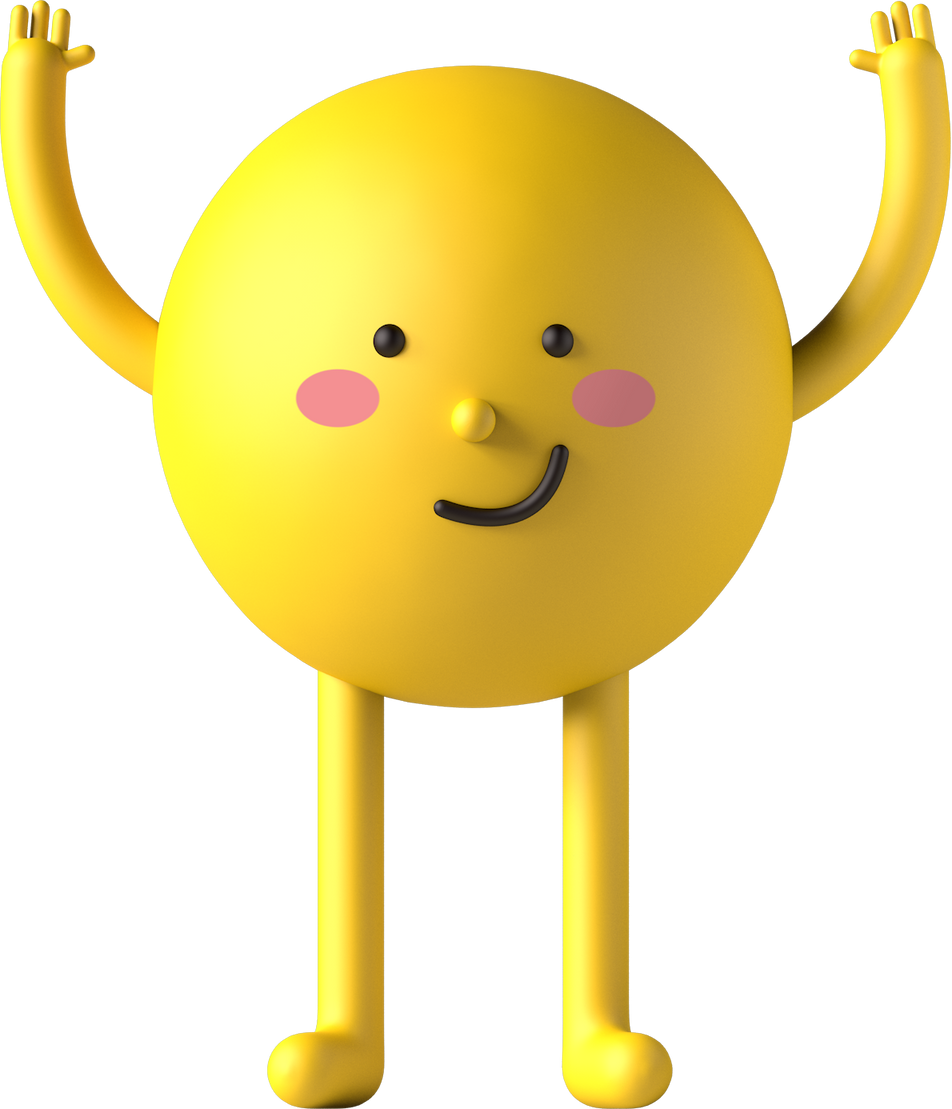 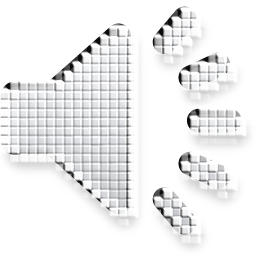 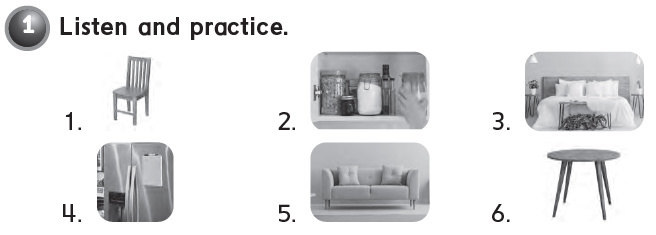 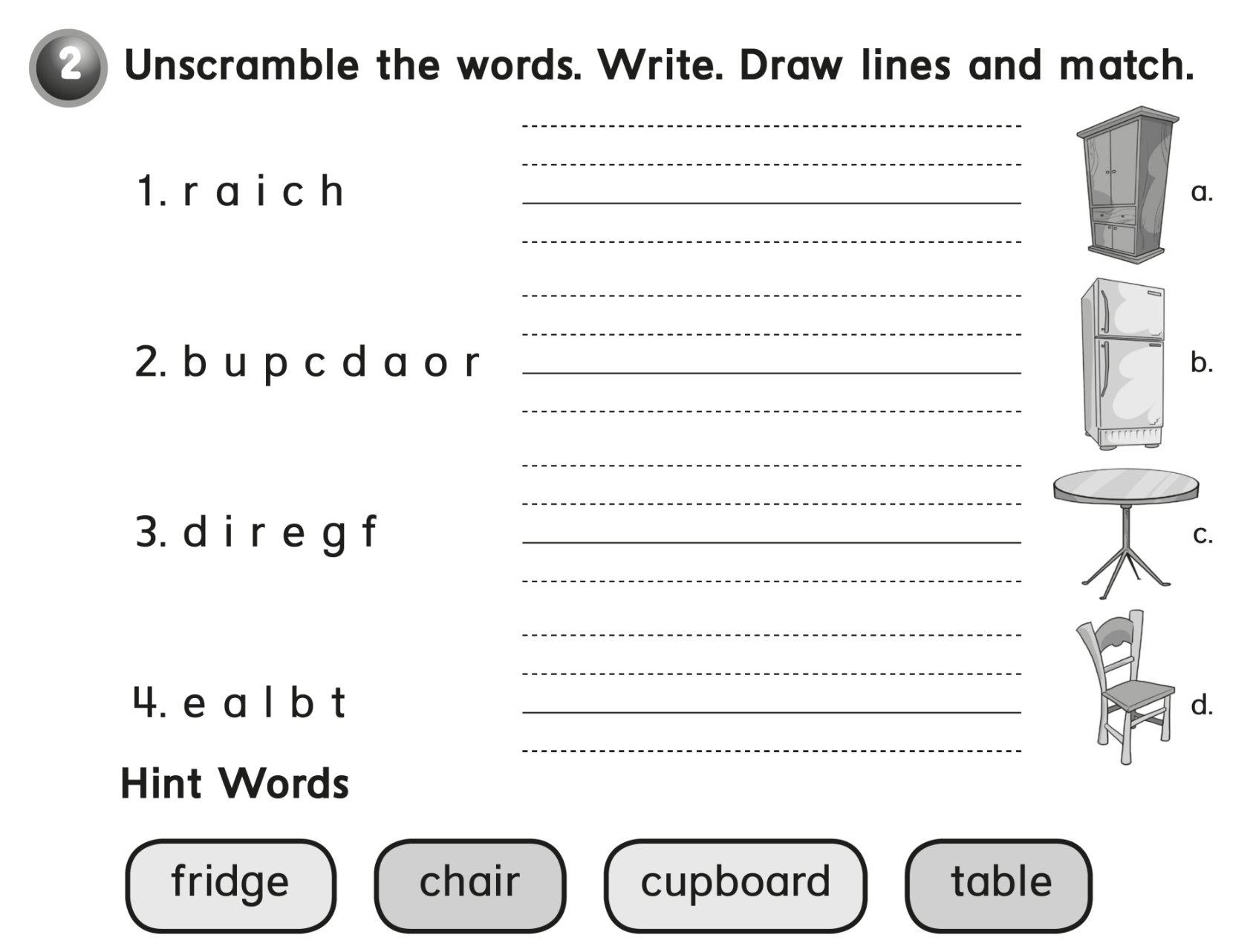 chair
cupboard
fridge
table
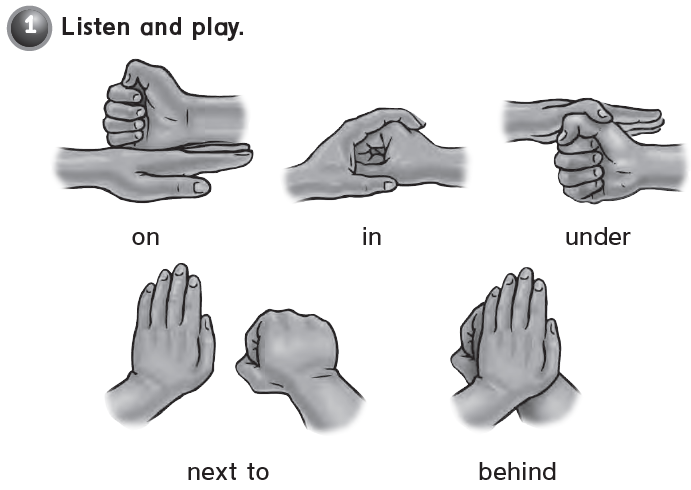 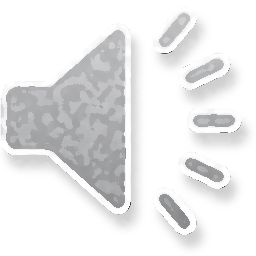 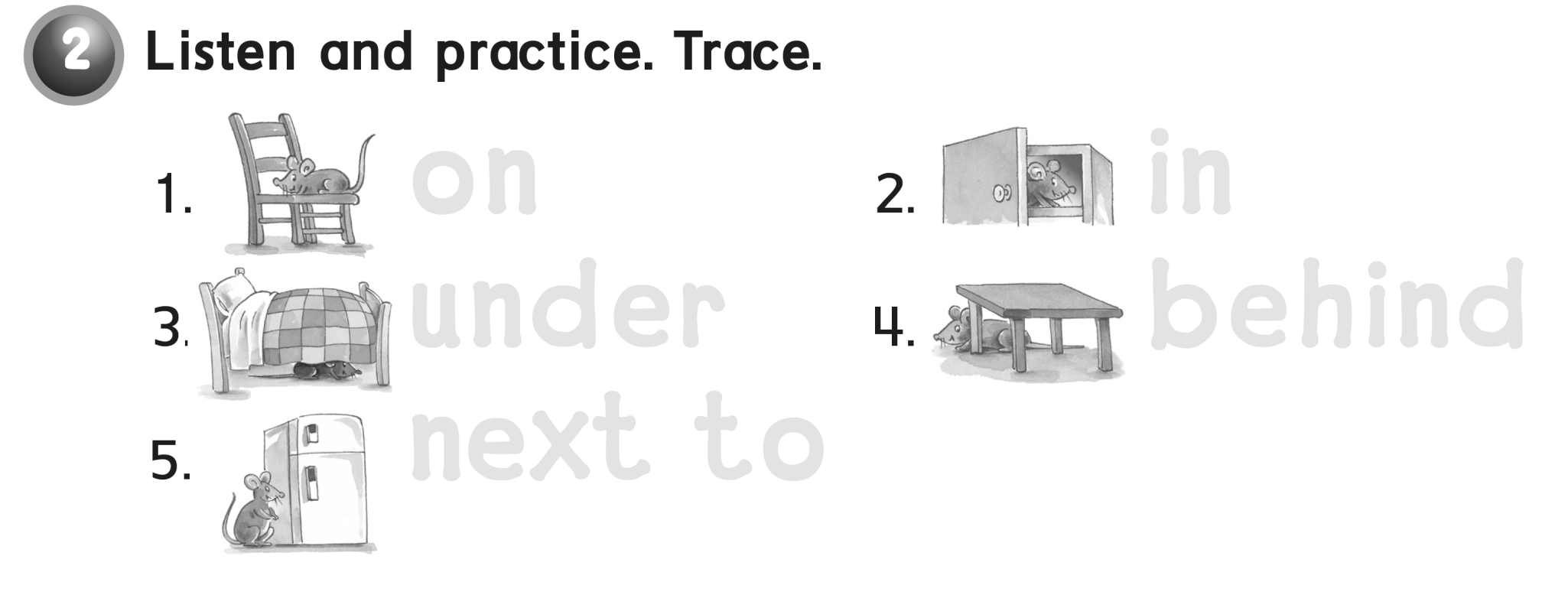 on 				  in
under 			  behind
next to
workbook 

4th & 5th  Grade 

Pages  185 , 186
workbook 

2nd & 3rd  Grade   
Pages  45 , 46
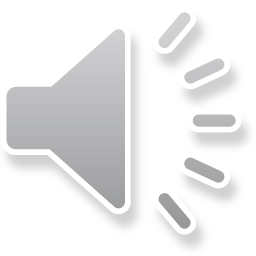 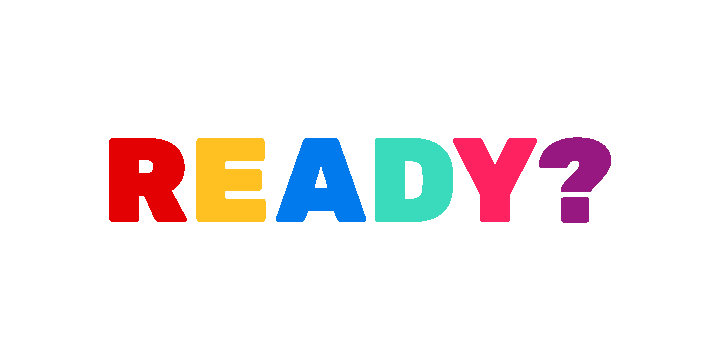 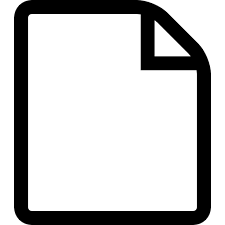 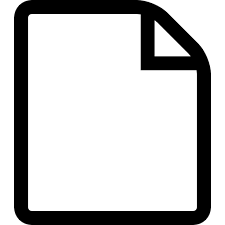 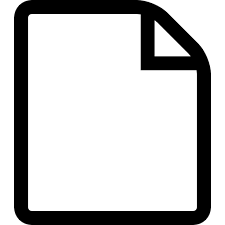 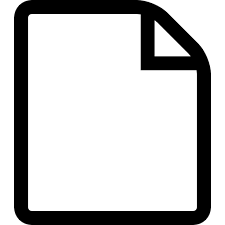 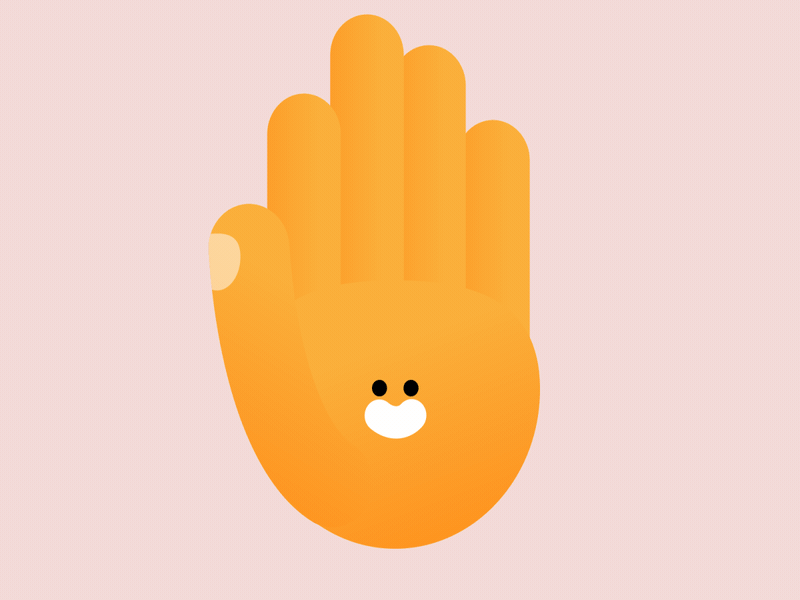 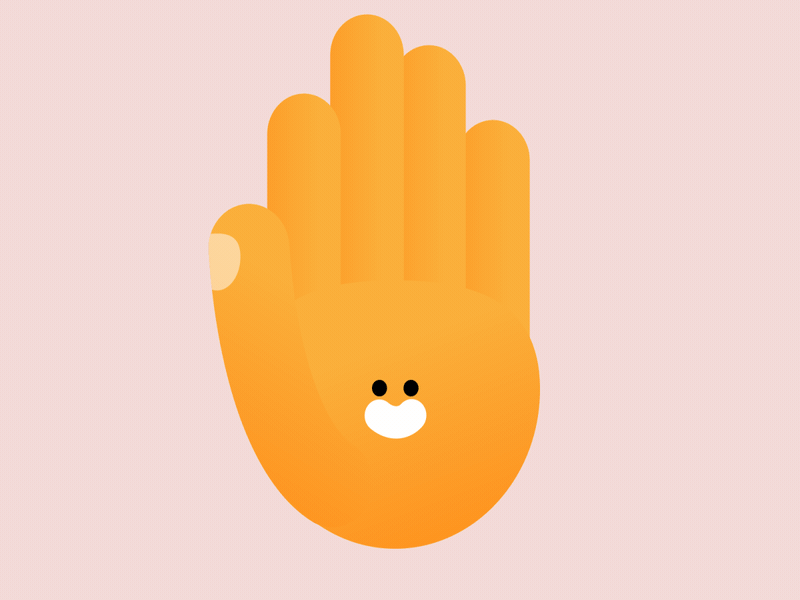 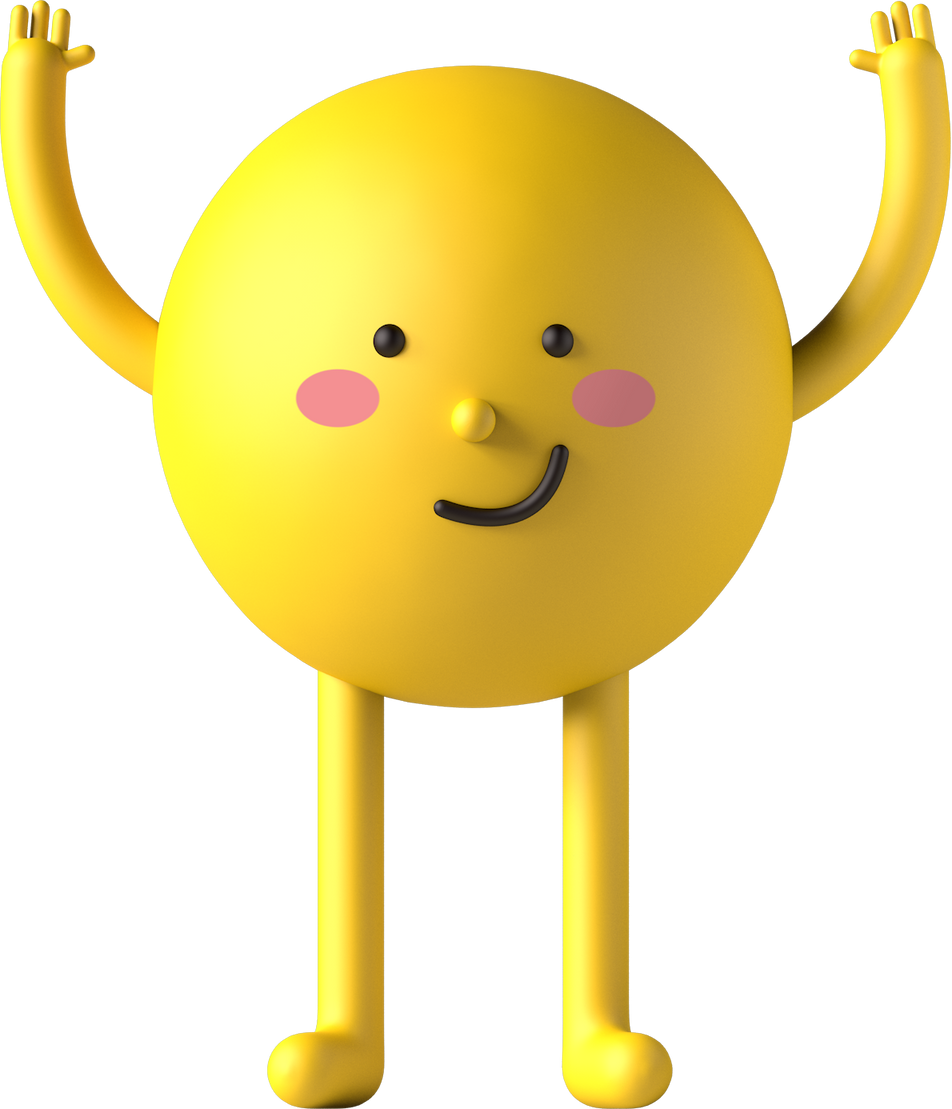 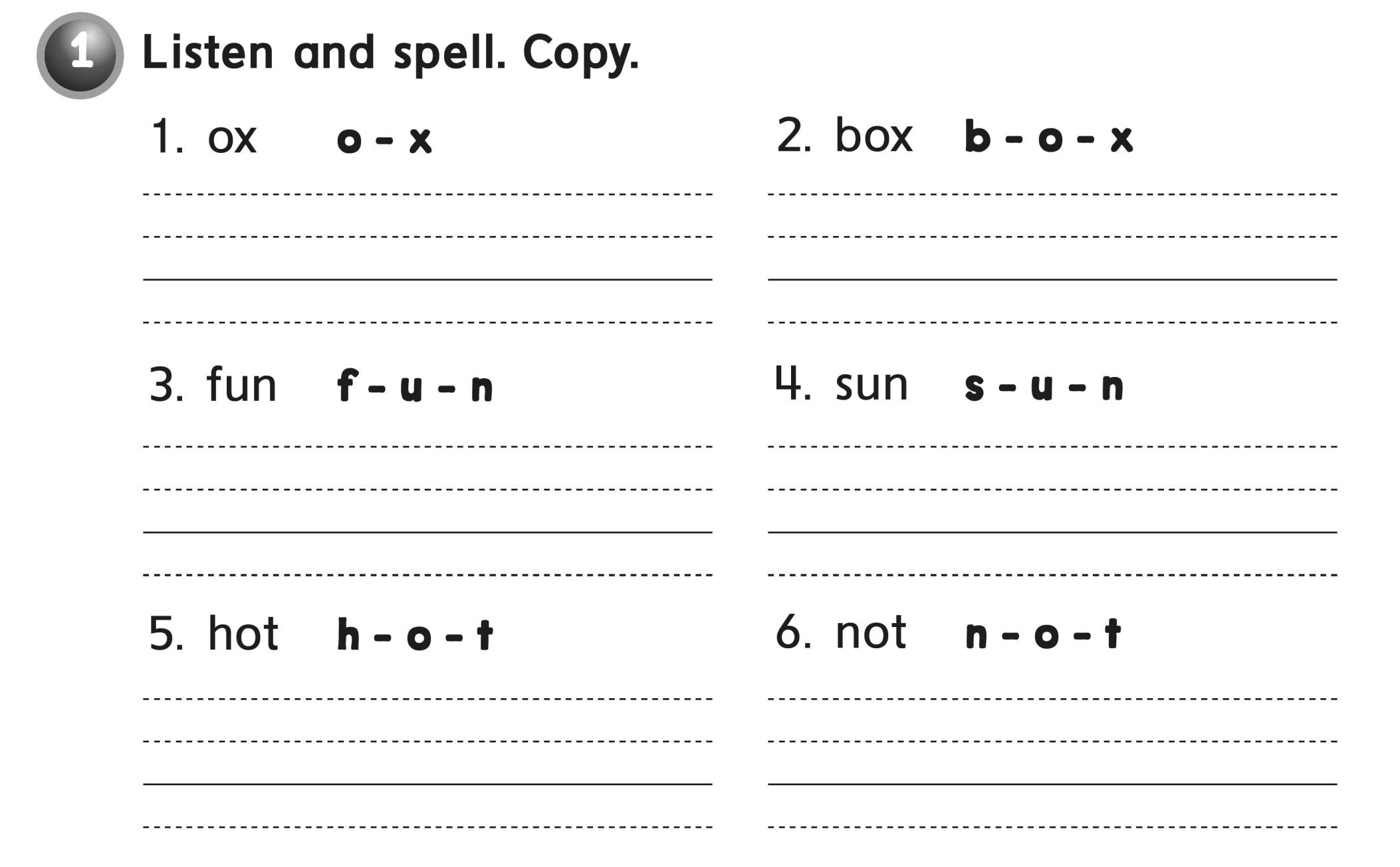 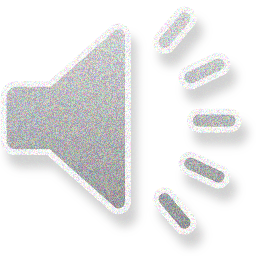 ox   o – x	    box  b – o - x
fun f – u – n    sun  s – u – n
hot  h – o – t   not  n – o – t
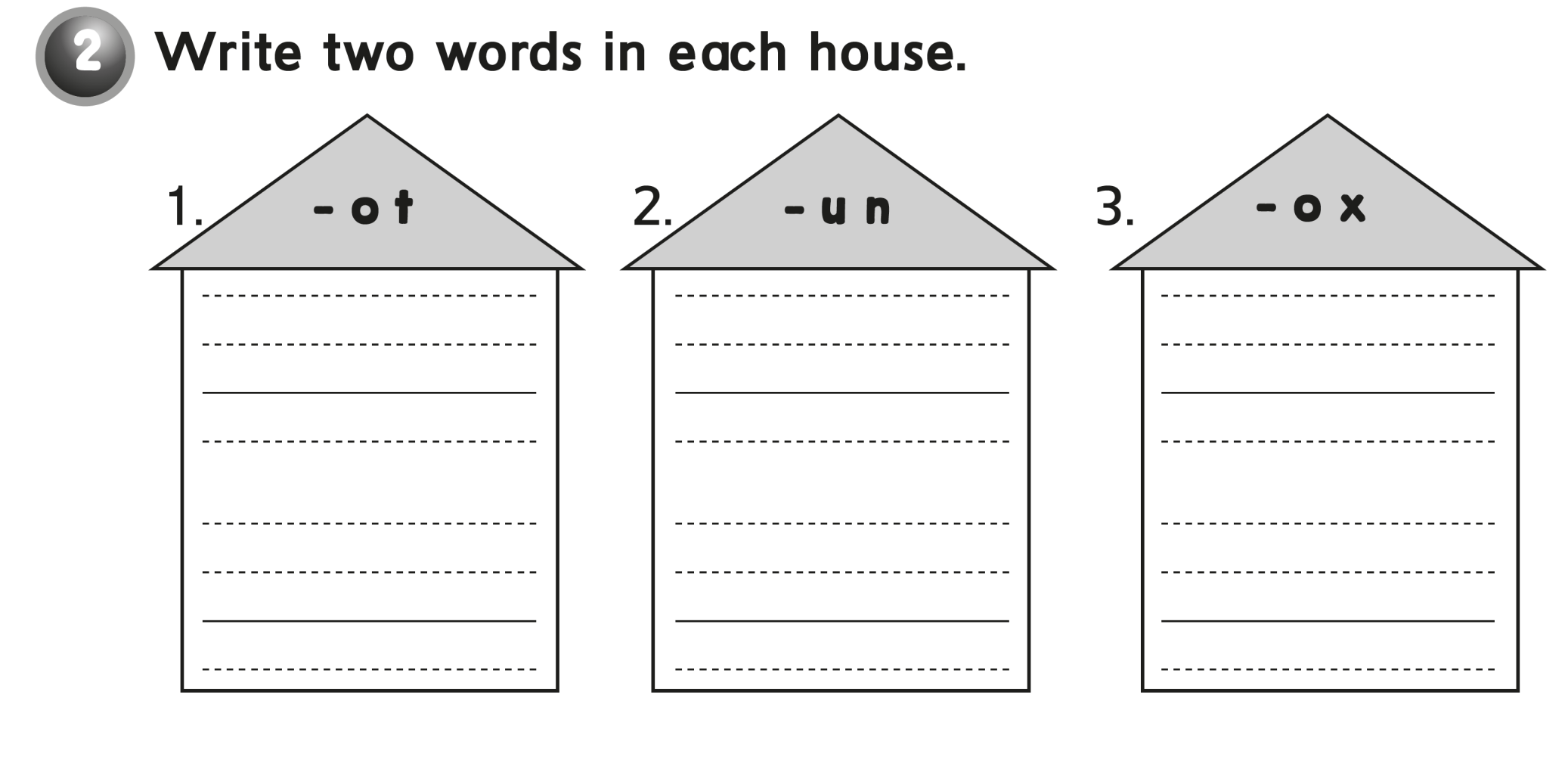 dot
fun
box
hot
fox
run
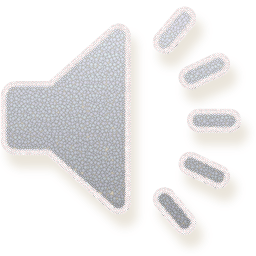 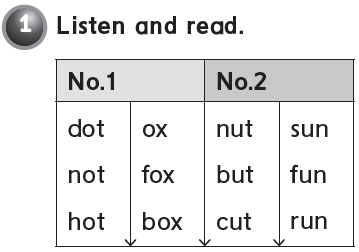 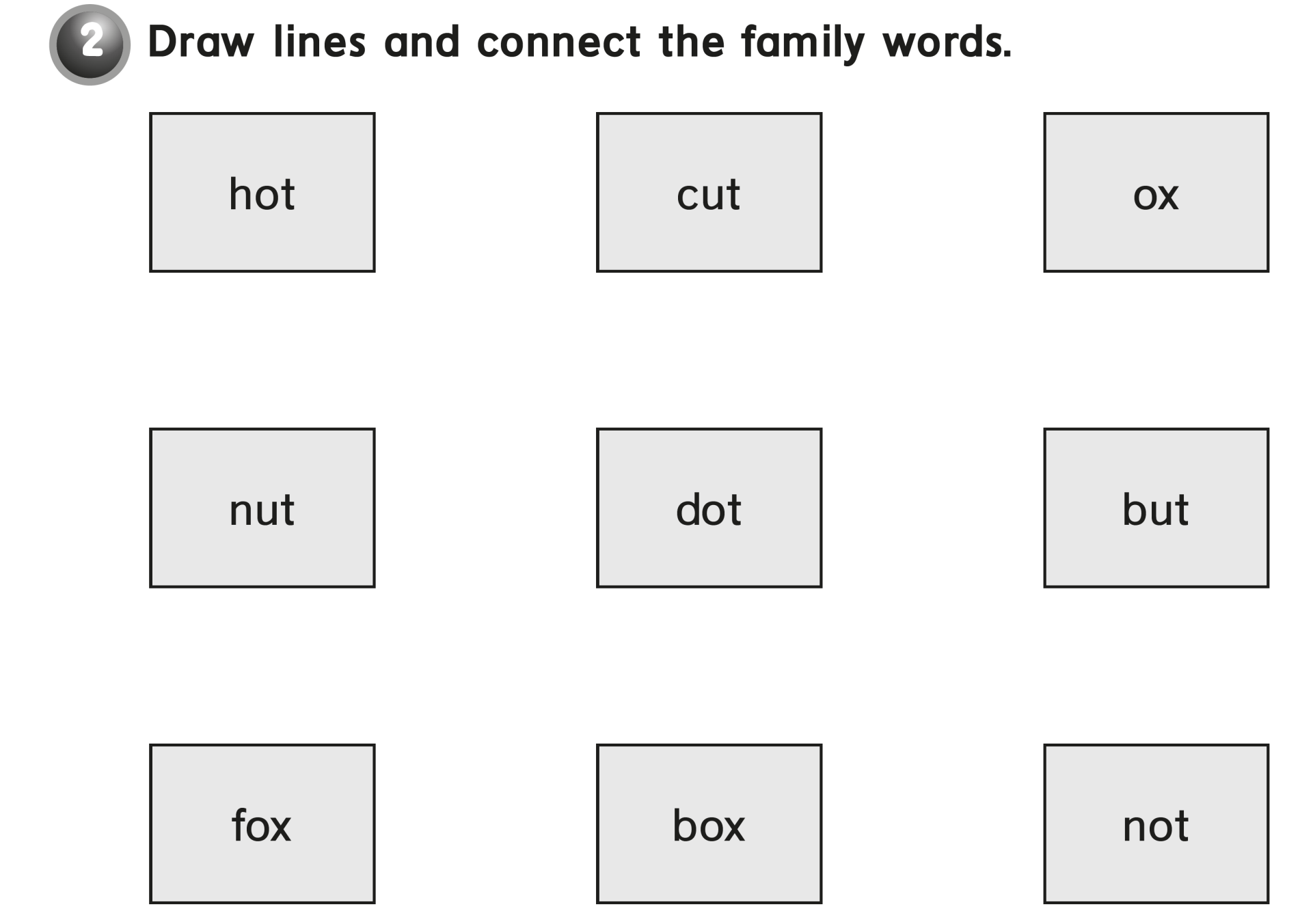 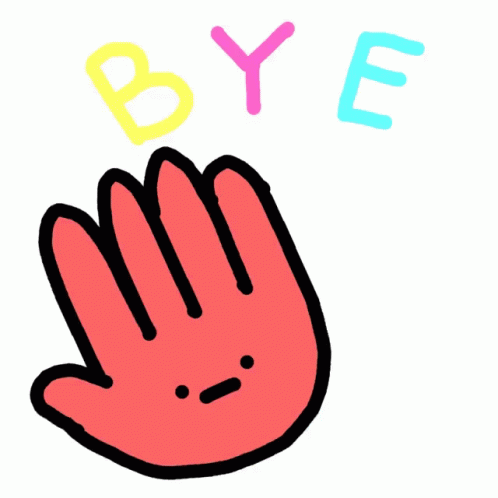 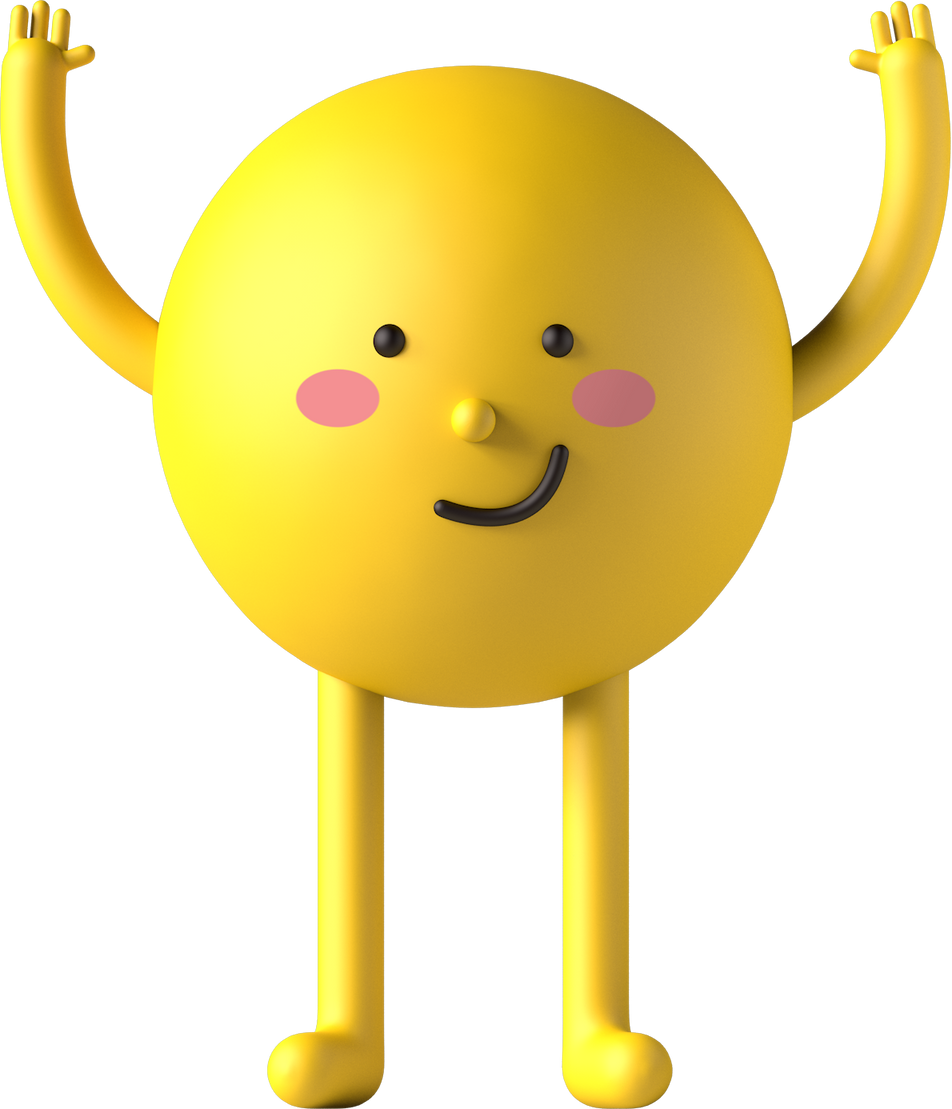